Základní nástroje pro vysokou dostupnost aplikace v Azure
Jiří Činčura
@cincura_net
https://www.tabsoverspaces.com
Vysoká dostupnost
High availability vs. disaster recovery
High availability vs. scaling/performance

Fault tolerance
Výpadky infrastruktury
Problémy aplikace
Disaster infrastruktury
Vysoká dostupnost
HA + DR
Point in time recovery
Recovery time
„absolutní dostupnost“
downtime window
SLA
99,95% = 21:54min/měsíc
99,99% = 4:23min/měsíc
99,90% = 43:49min/měsíc
99,999% = 0:26min/měsíc
Vysoká dostupnost
Loose coupling
„D:\home\site“
Azure Functions
Azure WebJobs
Fronty, asynchronní zpracování
Instance
RA-GRS
Asynchronní replikace
CDN, Traffic Manager, ...
Vysoká dostupnost
Drahé, rychlé, malé
Registry
Cache (L1, L2, L3)
Main memory (RAM)
HDD/SSD
Tape, remote access, ...
Levné, pomalé, velké
Vysoká dostupnost
SQL Azure vs. DocumentDB
SQL Azure vs. Table Storage
Table Storage vs. Blobs
...
Demo
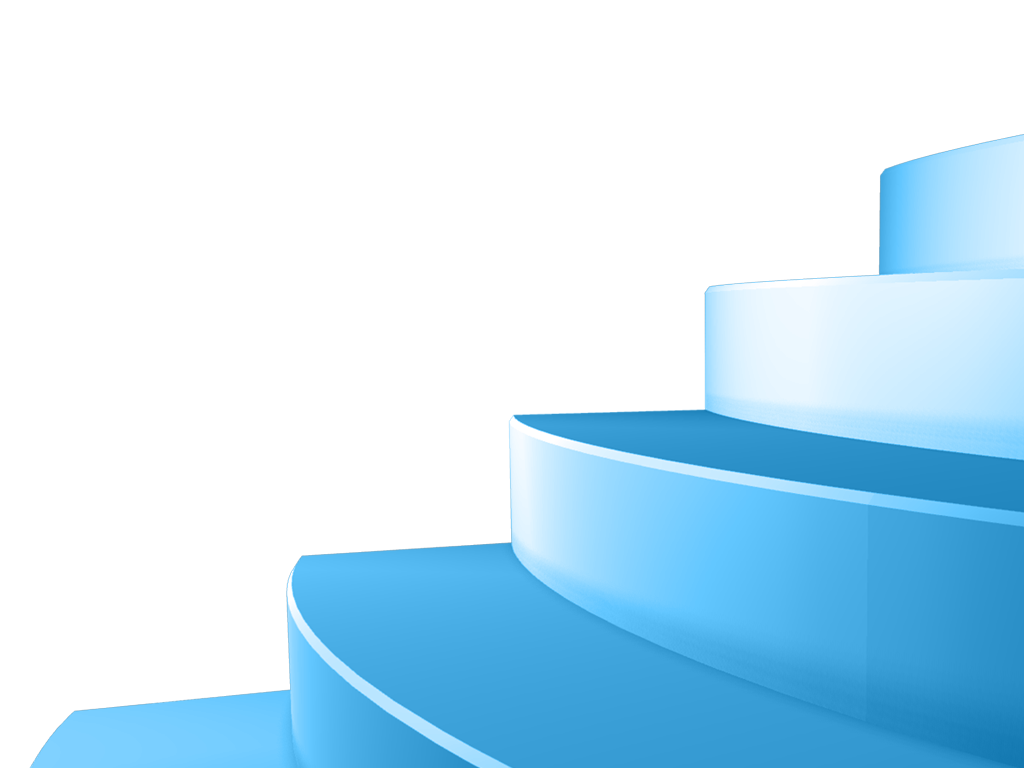 Q & A
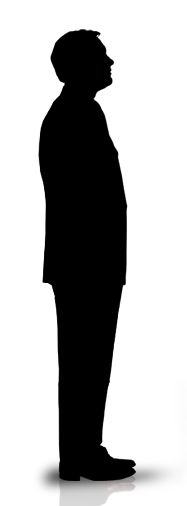